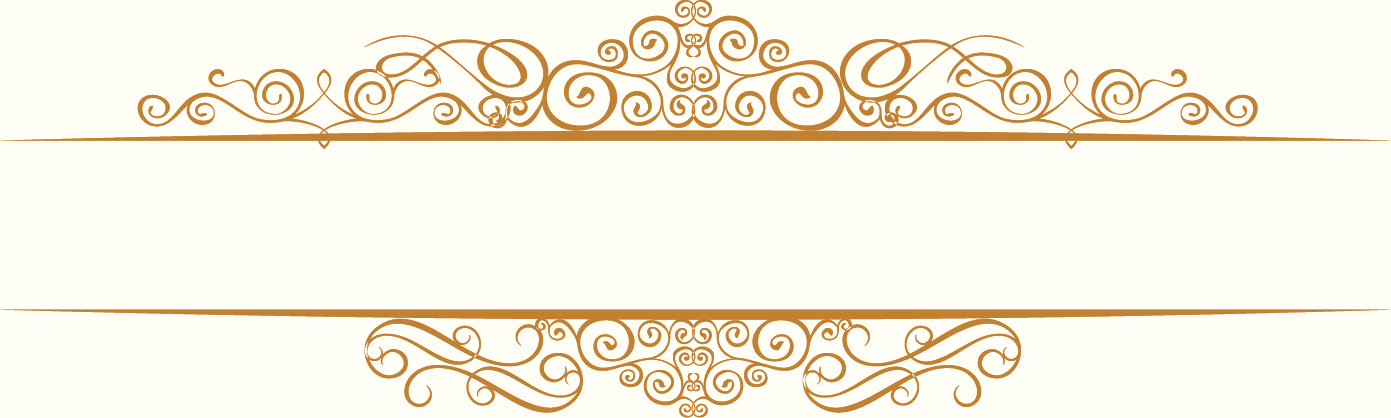 KÖZLEKEDÉSI KULTÚRÁNK ÉRTÉKEI 2019.
KÖSZÖNŐ OKLEVÉL

Az „A Közlekedési Kultúra Napja” keretében végzett áldozatos munkájáért, amellyel hozzájárult az esemény sikeréhez, és a kulturált és biztonságos közlekedés megvalósulásához
………….…………………………………….……………………………..
részére
Budapest, 2019. május 11.
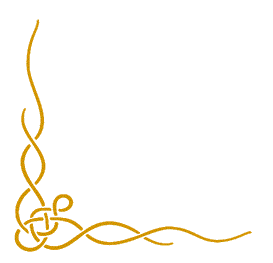 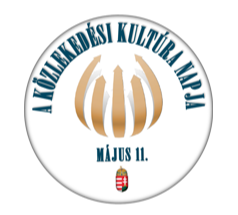 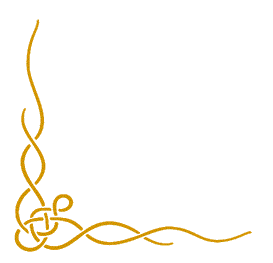